Open Topic
李顶为
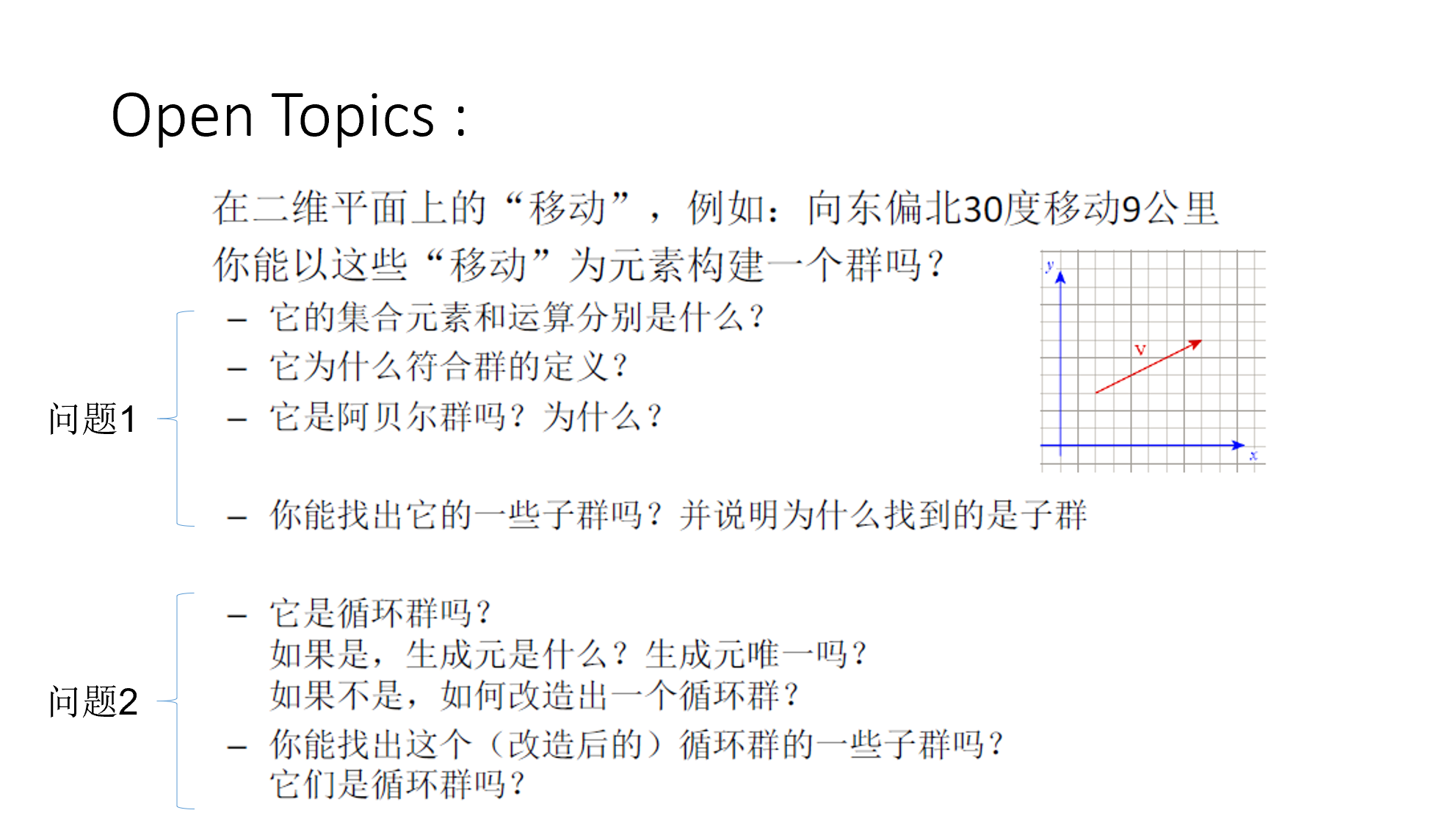 还没开始 就可以结束了
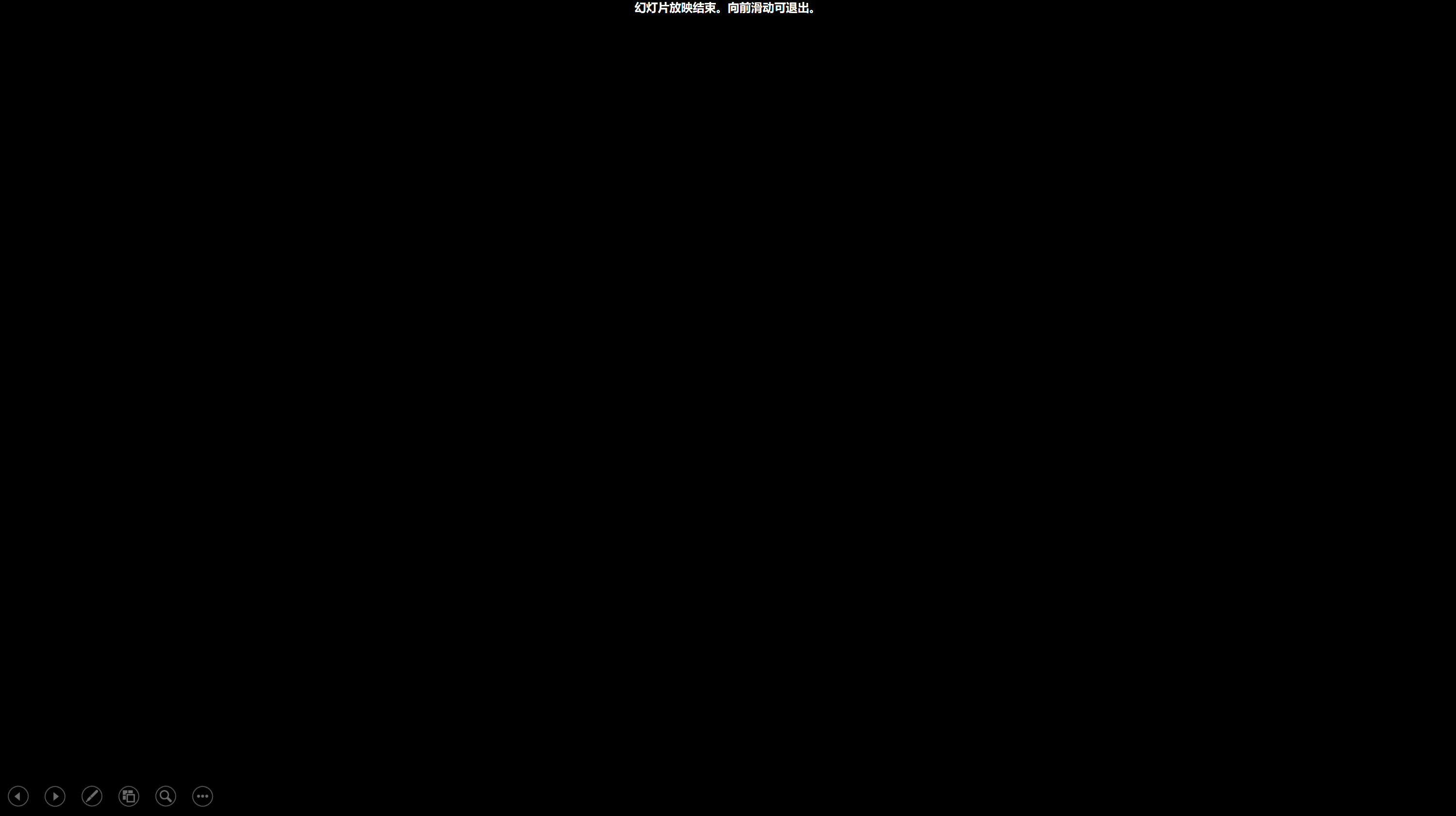 Open Topic==“移动”群之一
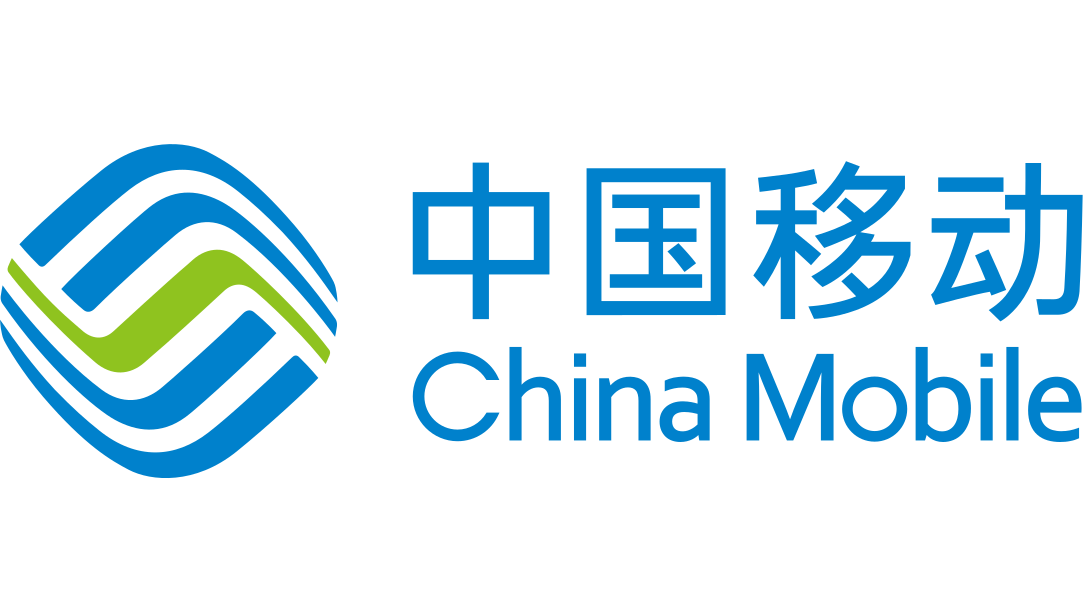 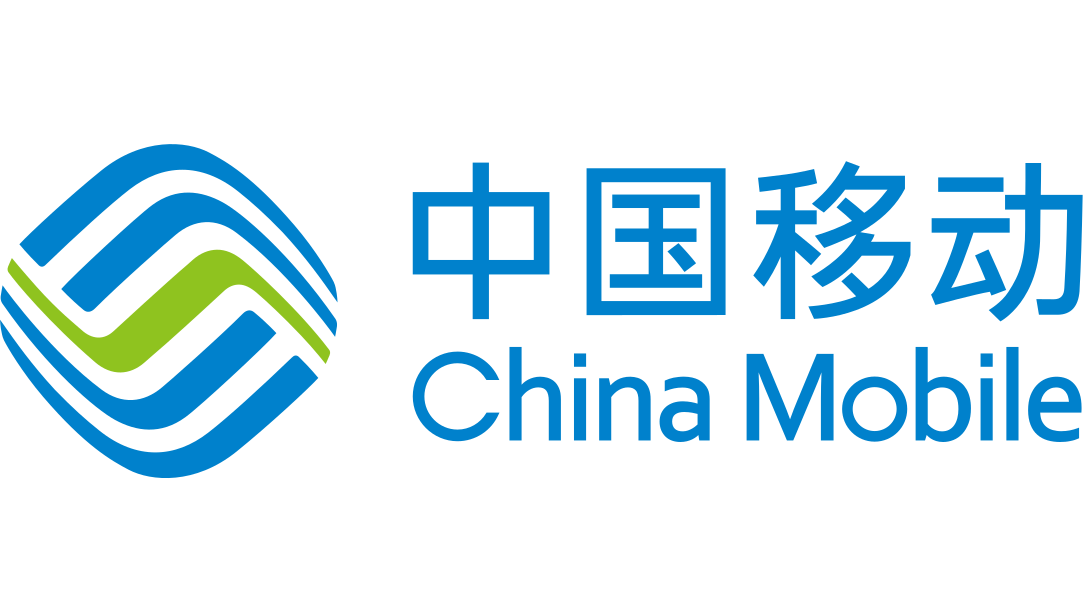 李顶为
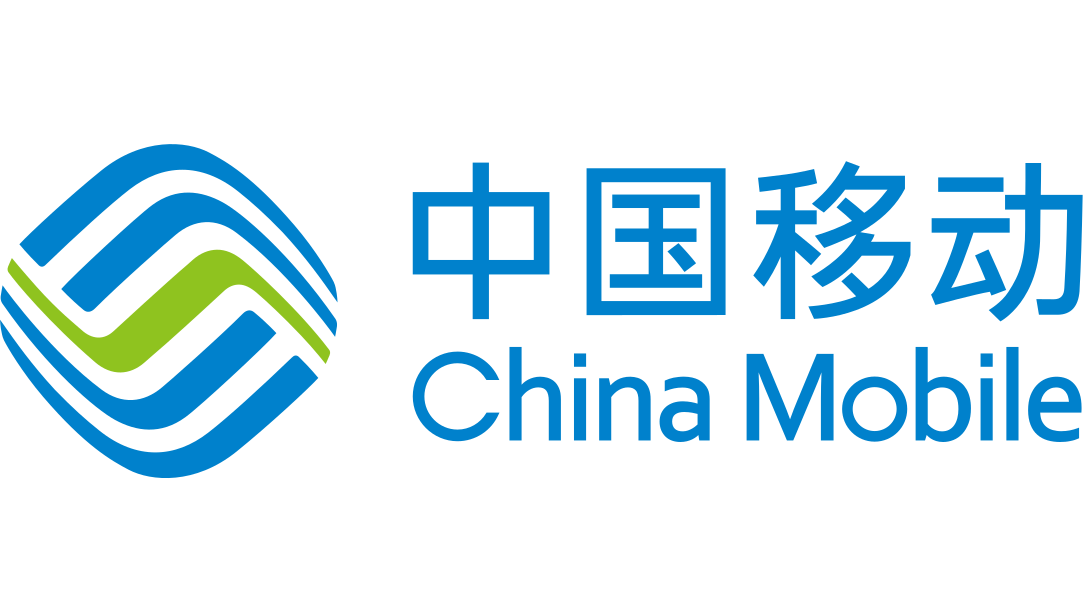 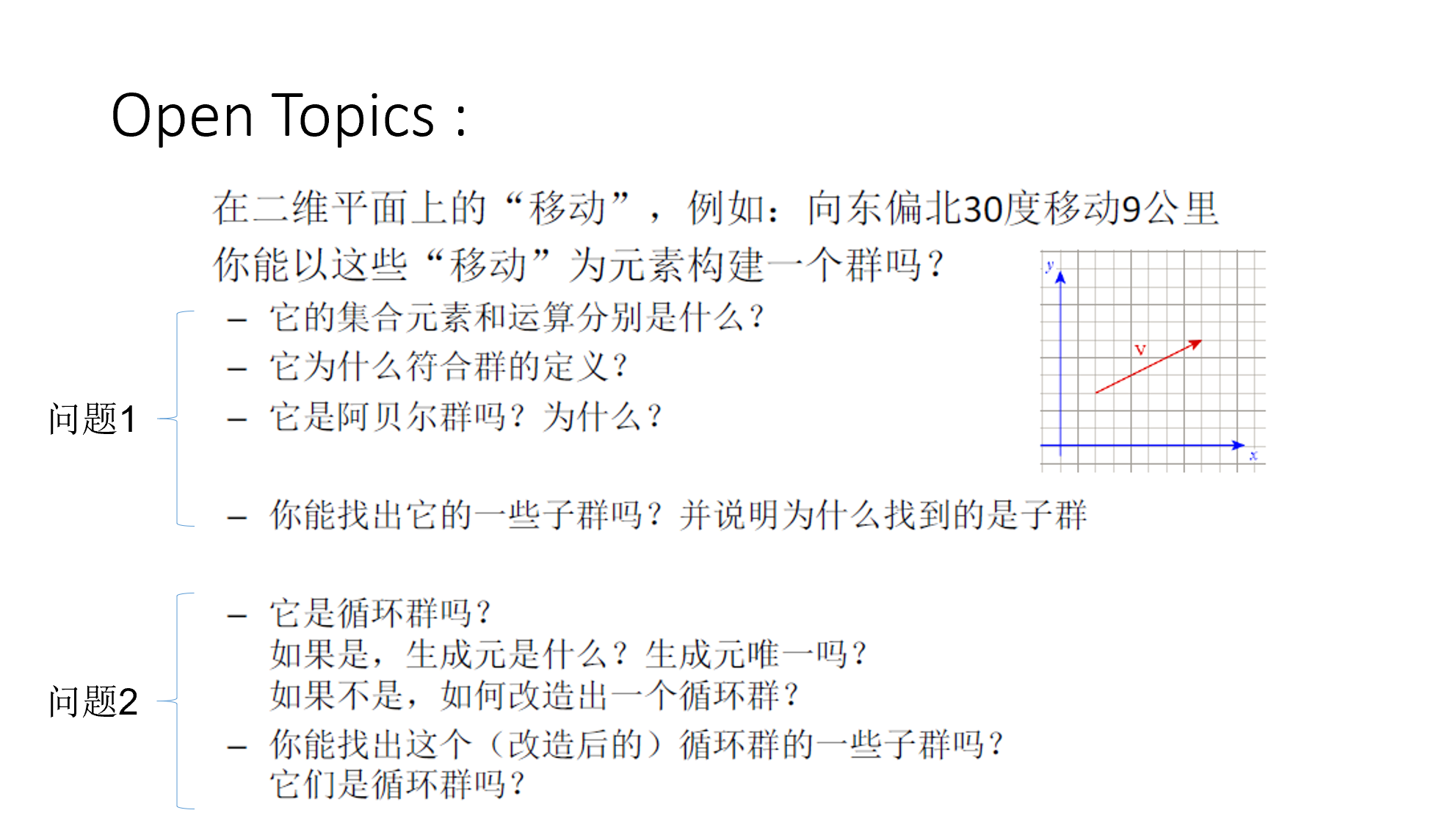 问题求解
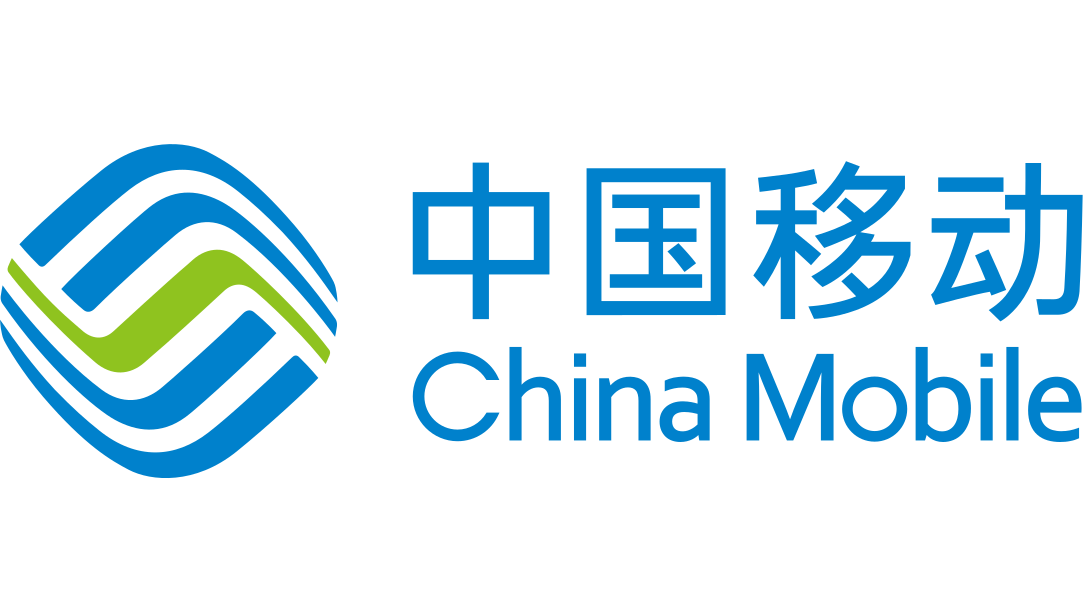 什么是群
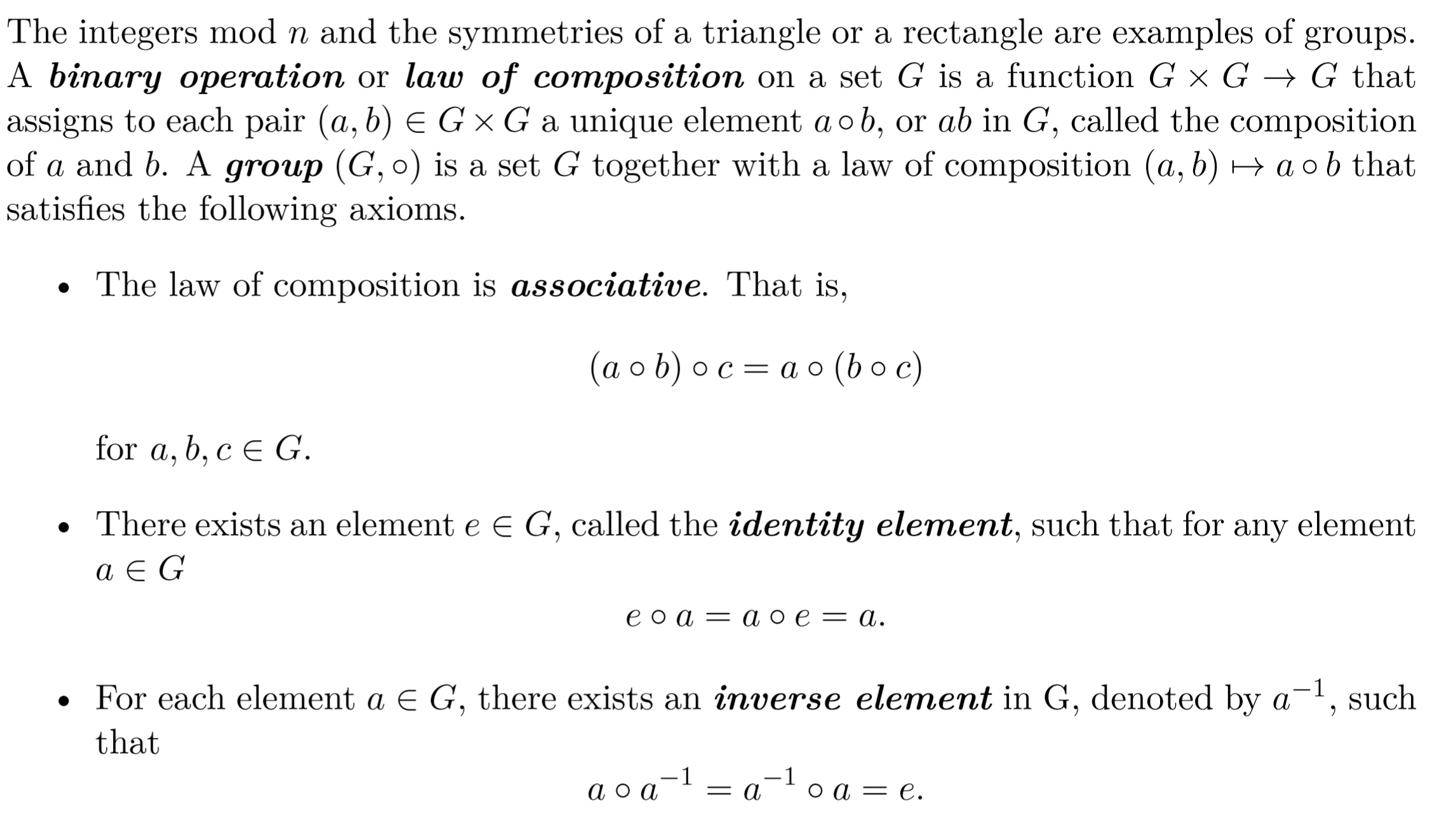 集合G
the composition of a and b
结合律
单位元
逆元
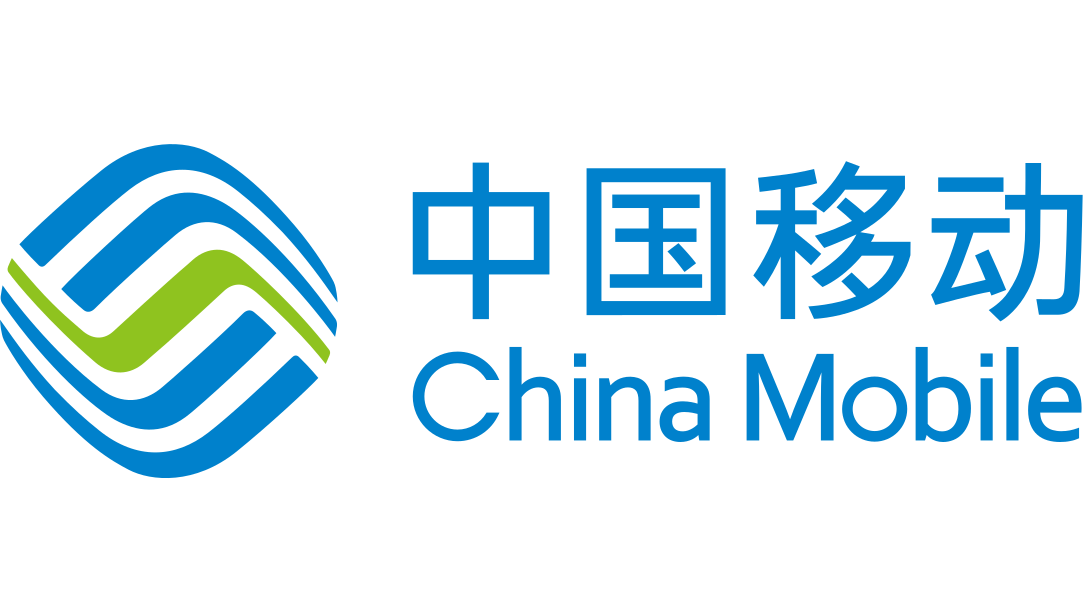 举例：QQ群是群吗？
这得要看集合G和二元操作如何定义
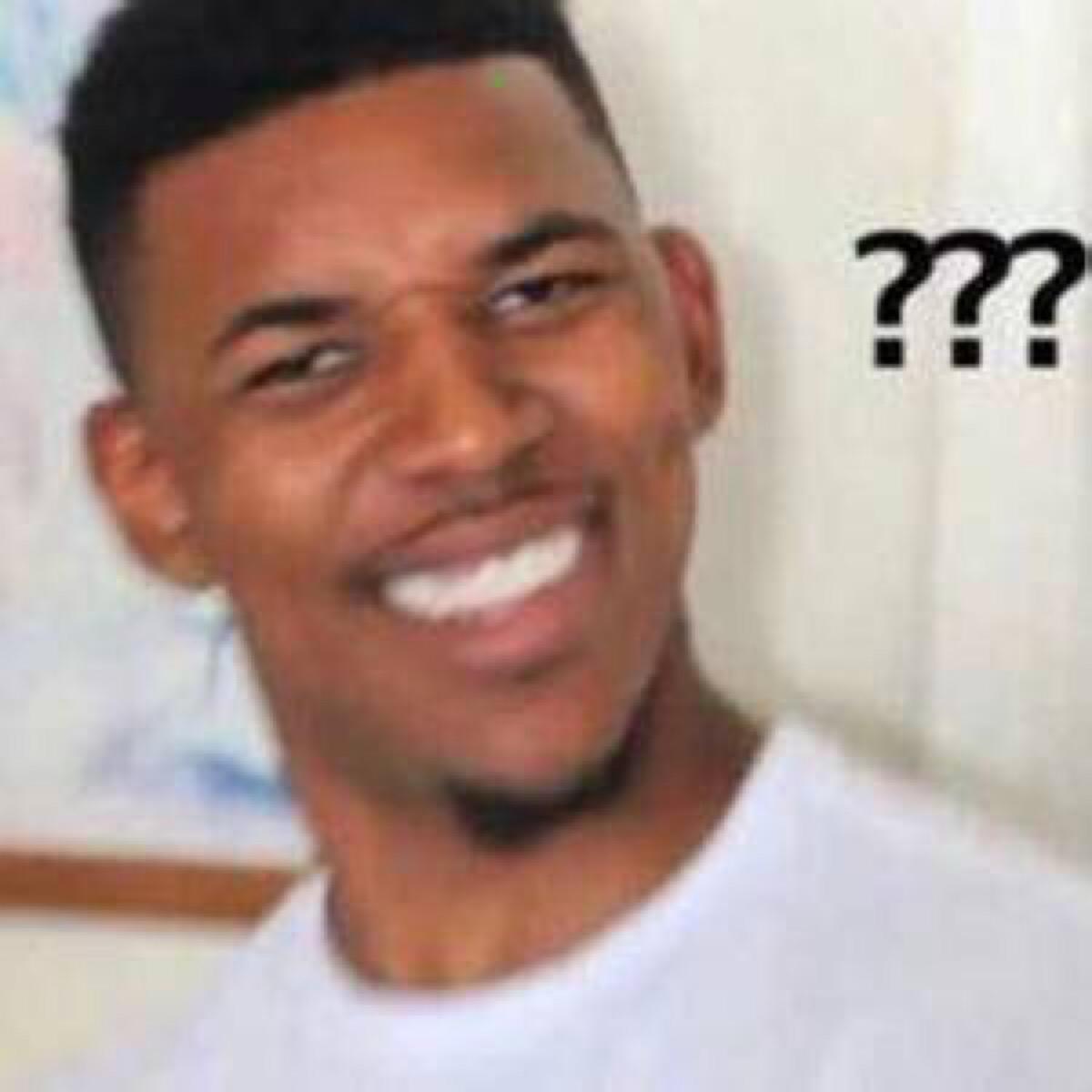 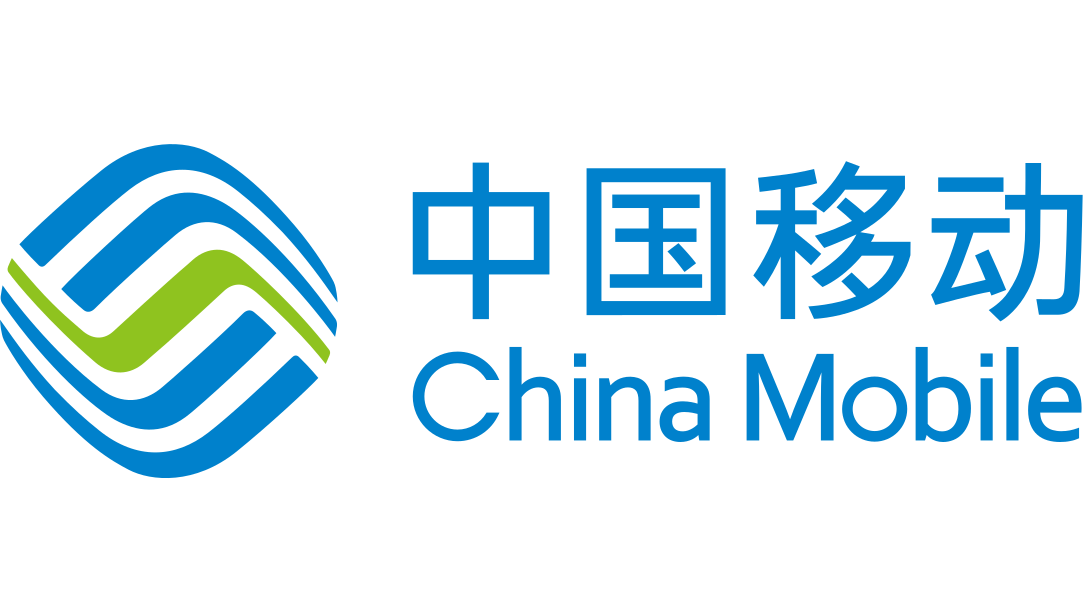 举例：QQ群是群吗？
这样可以吗？
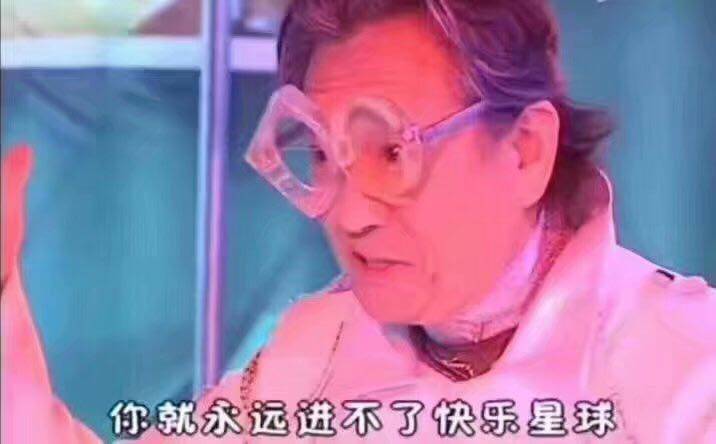 （注意：两个人地位相同
不代表两个人身份相同）
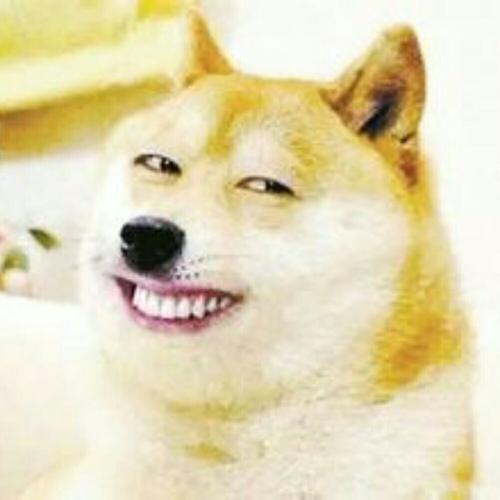 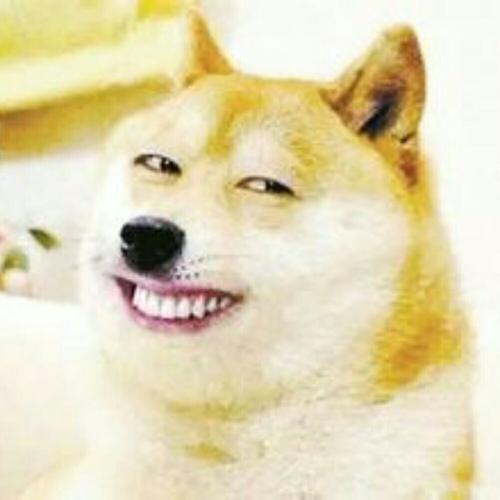 单位元：    群主为单位元
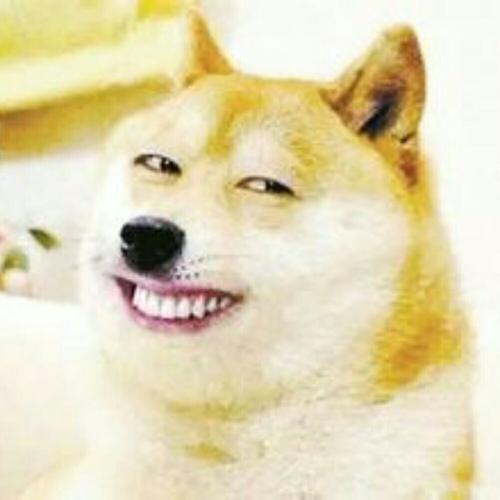 逆元：
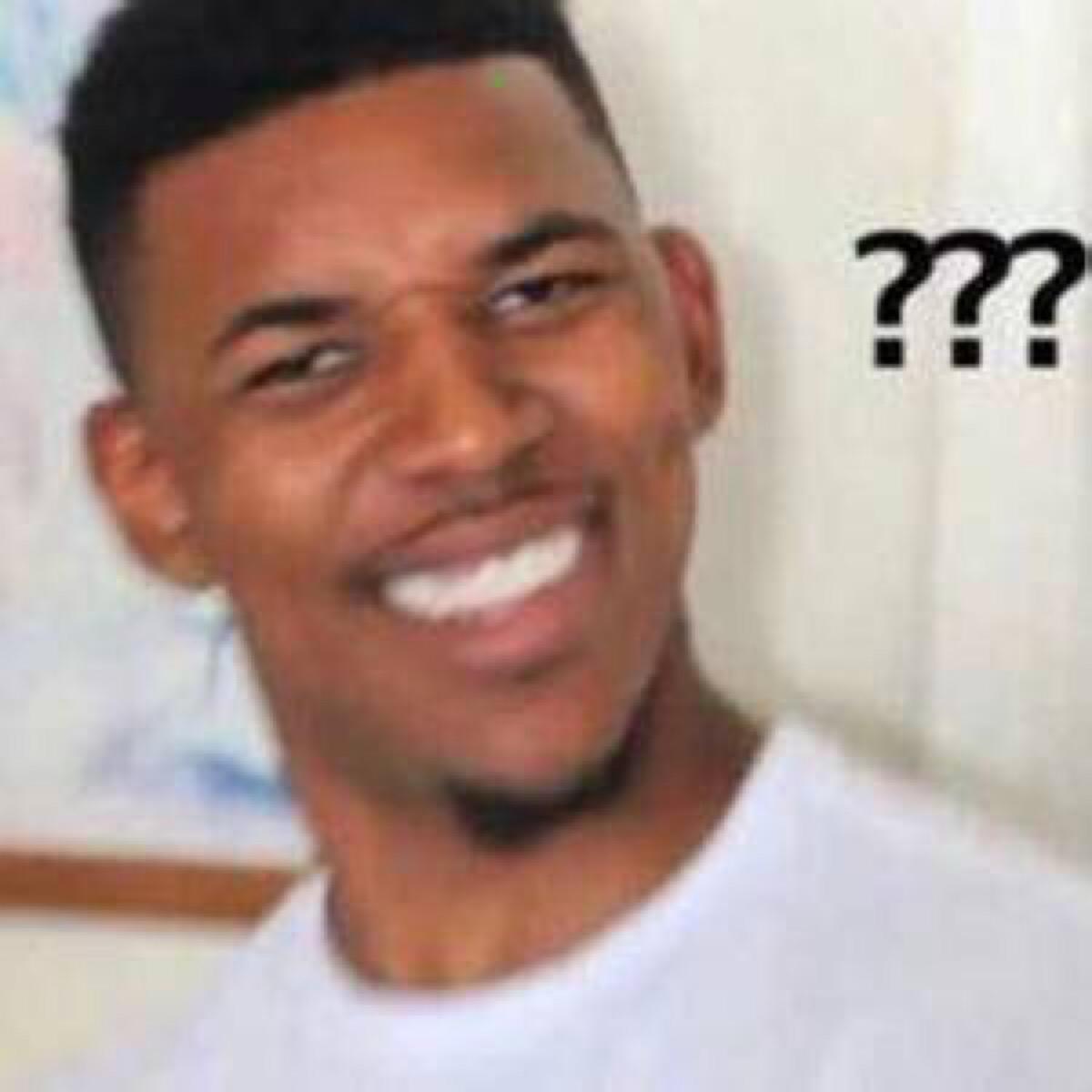 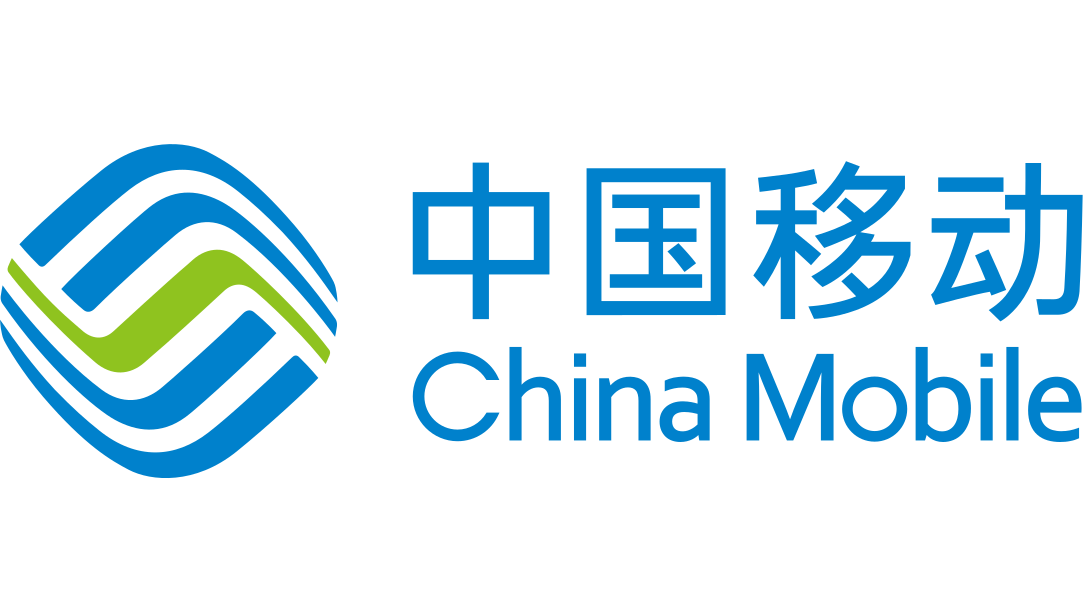 举例：QQ群是群吗？
那这样可以吗？
（注意：两个人地位相同
不代表两个人身份相同）
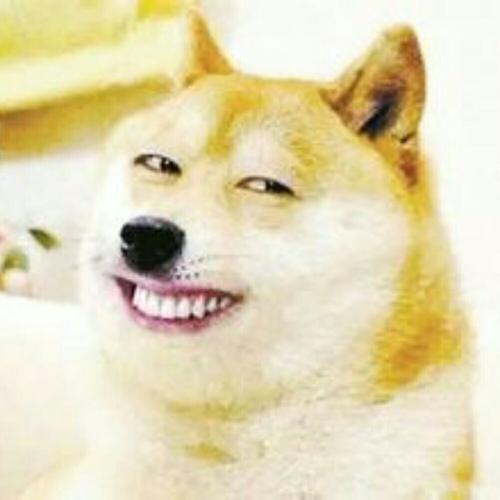 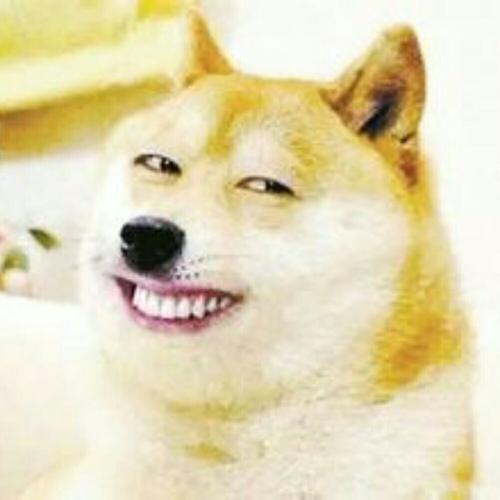 单位元：    群主为单位元
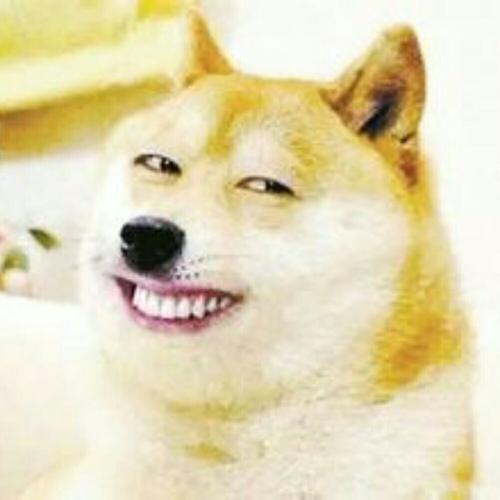 逆元：所有的人的逆元均为QQ小冰
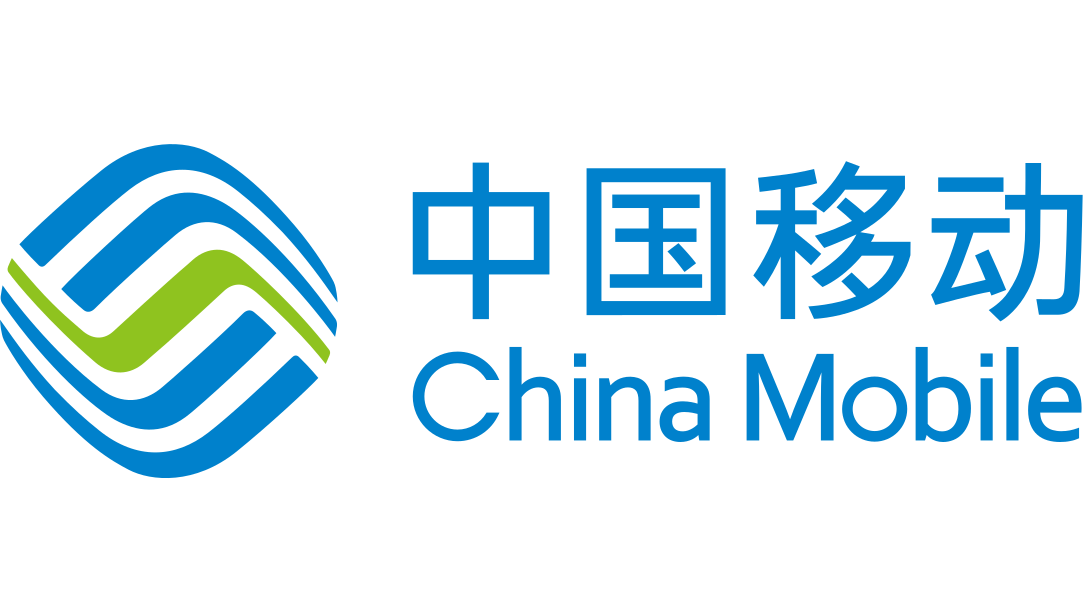 回归正题
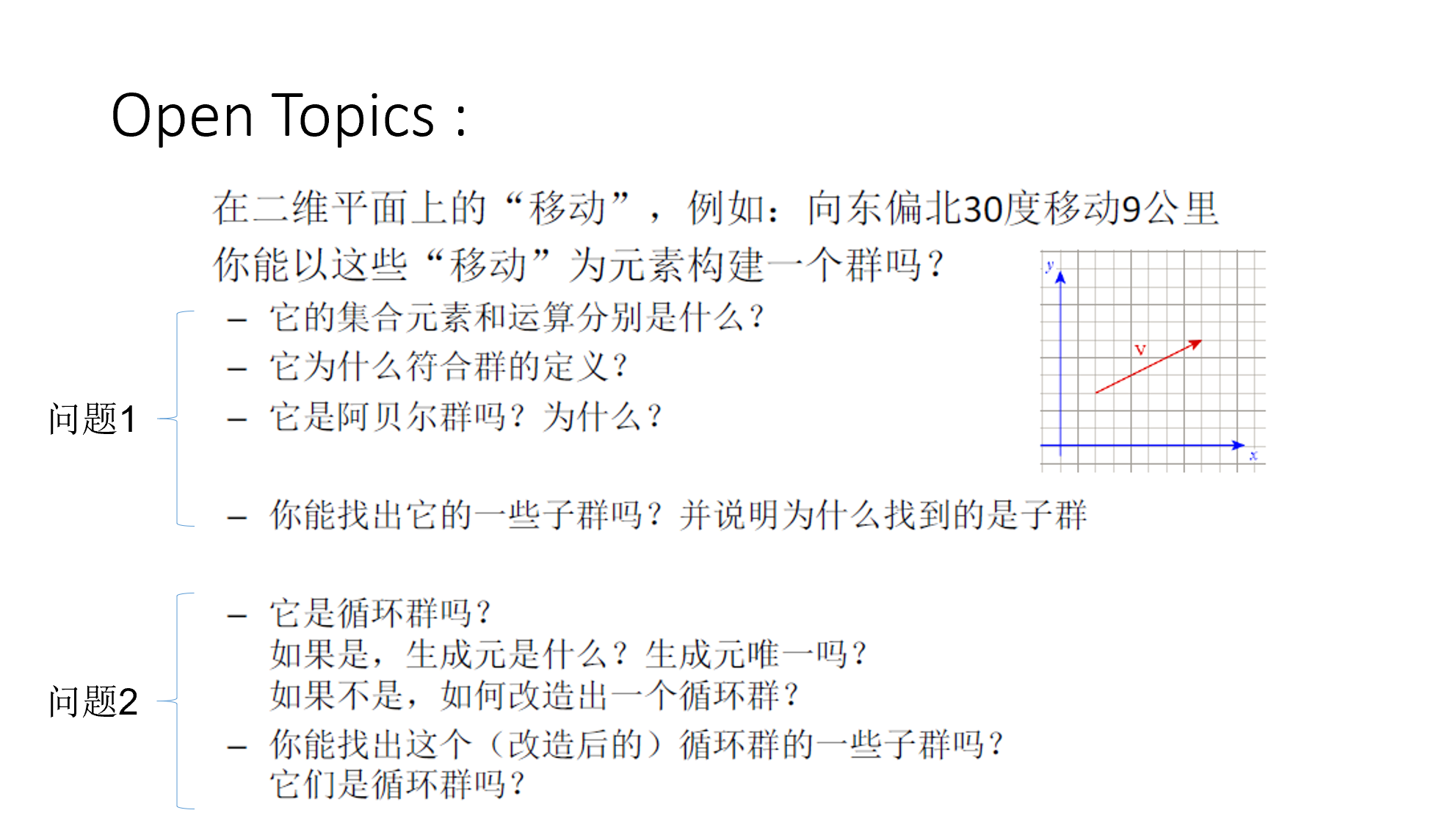 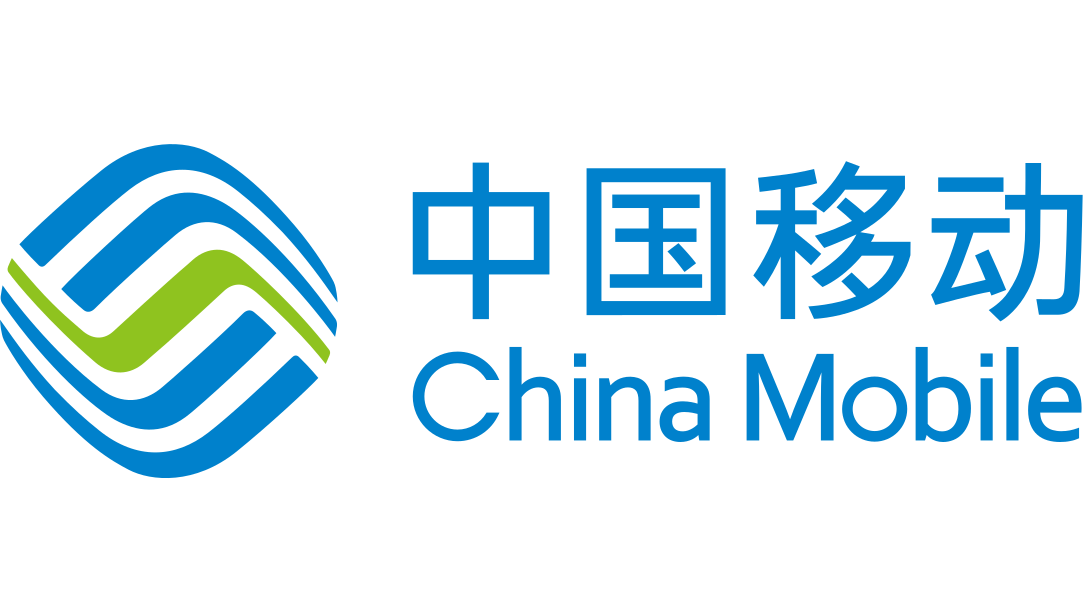 两种方法
符合群的定义吗？
是阿贝尔群吗？
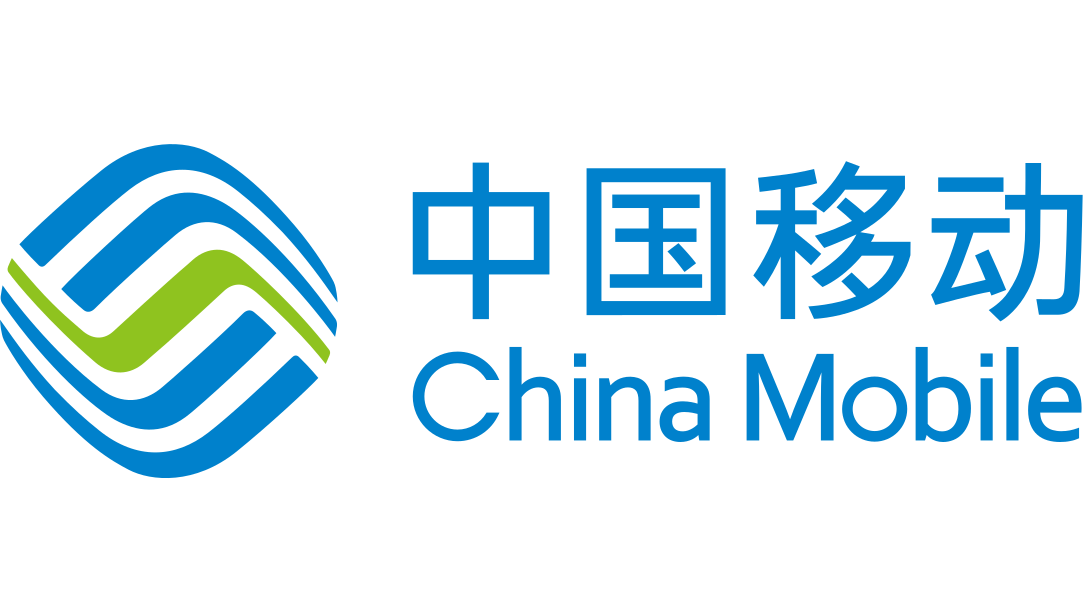 两种方法
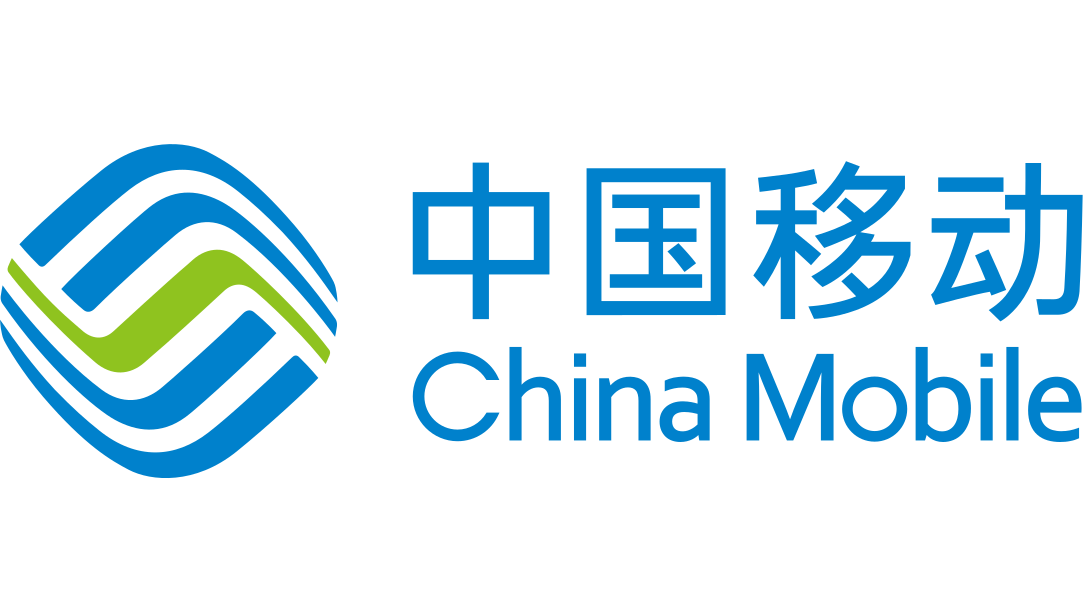 子集？
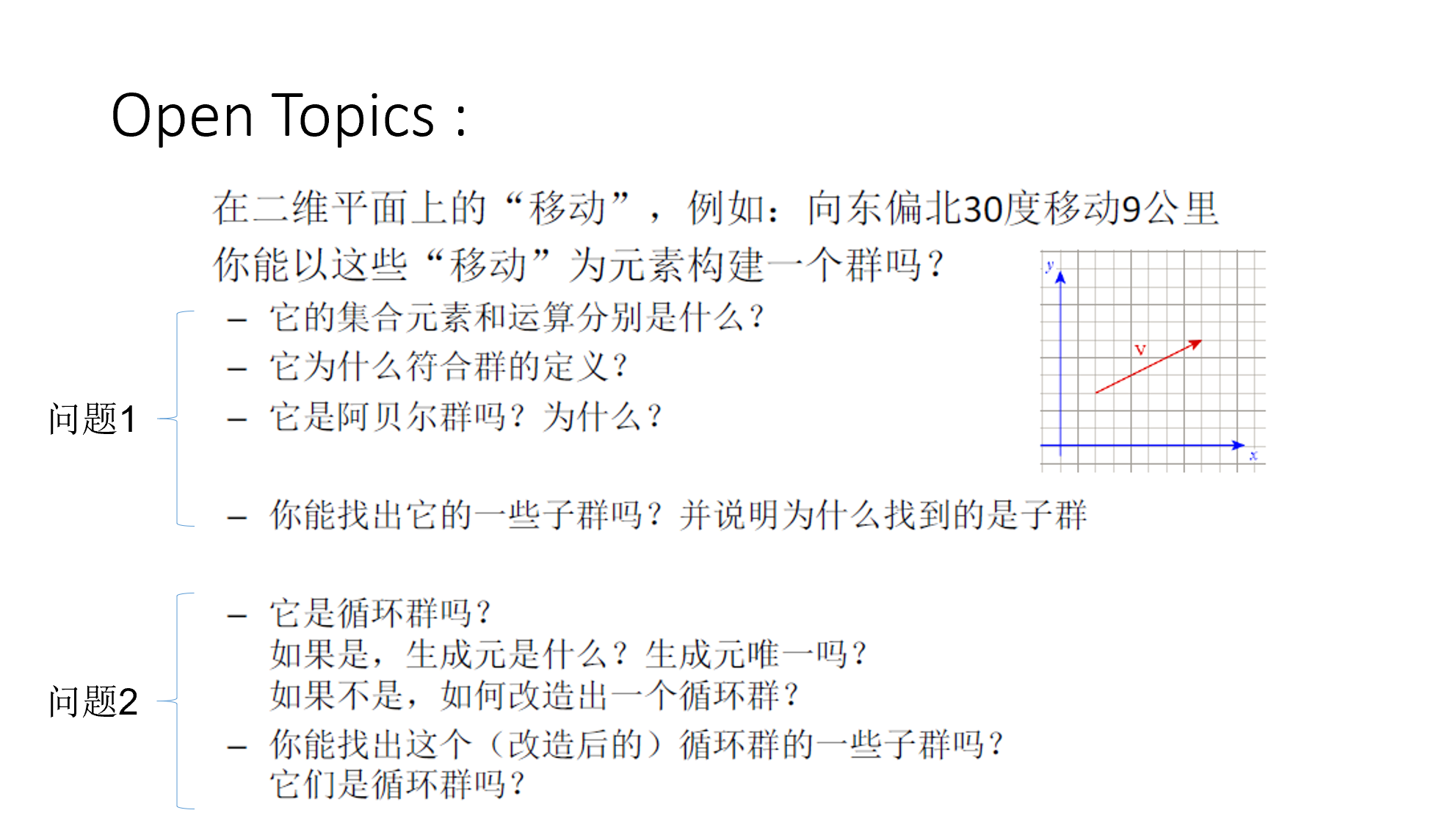 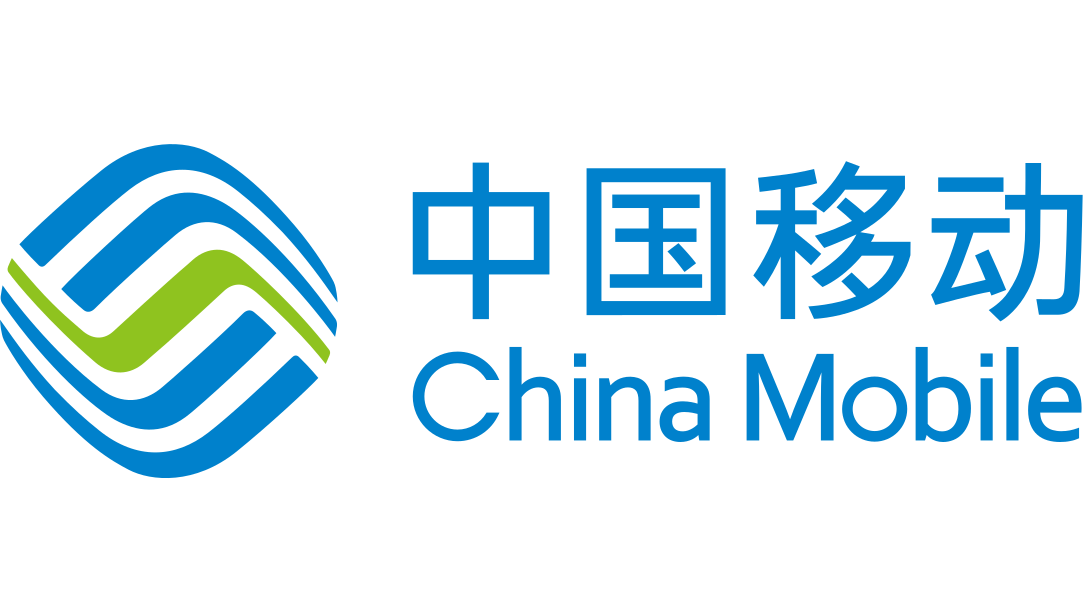 好多好多好多好多……
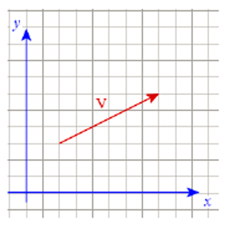 还有吗？
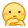 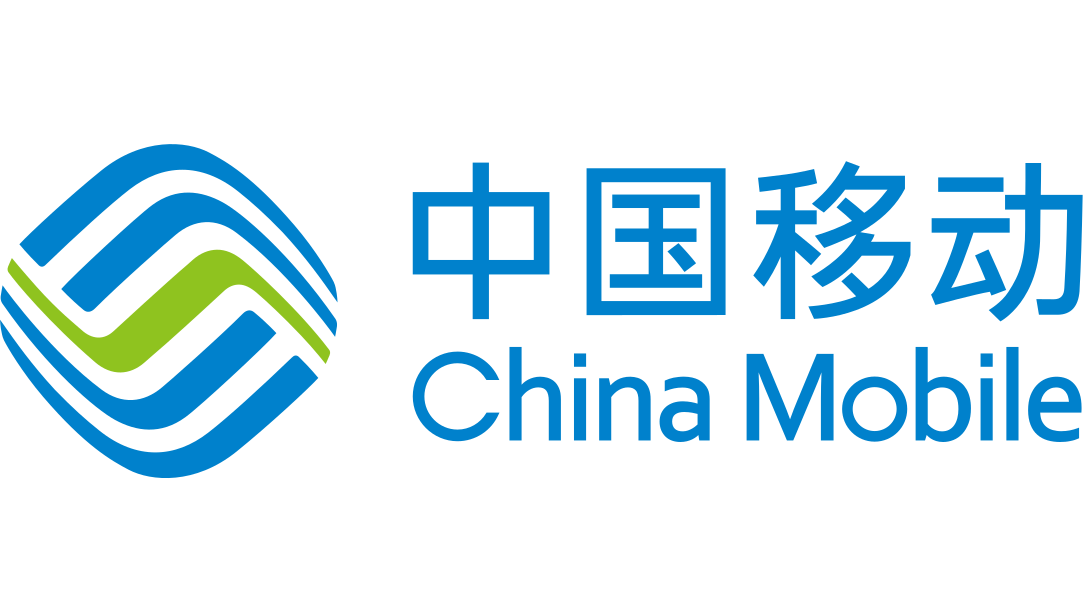 举例：QQ群是群吗？
那这样可以吗？
（注意：两个人地位相同
不代表两个人身份相同）
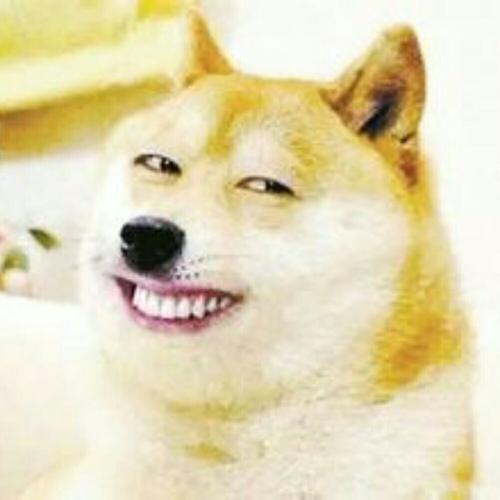 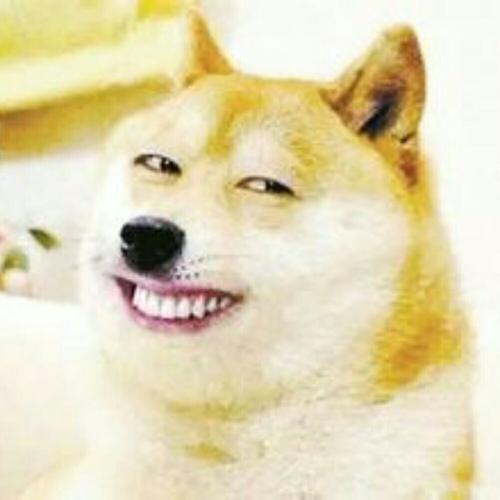 单位元：    群主为单位元
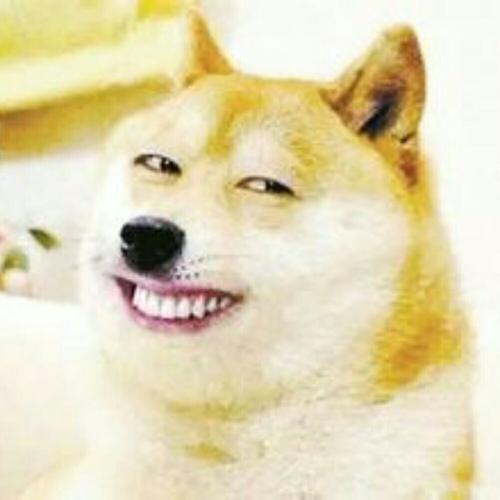 逆元：所有的人的逆元均为QQ小冰
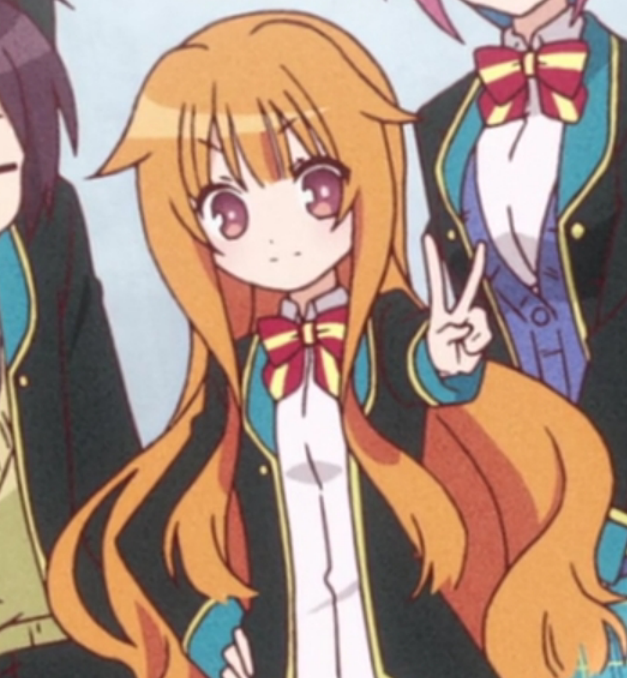